Predicting and Interpreting Business Failures with Supervised Information Geometric Algorithms:
Caroline Ventura (UAG Martinique – CEREGMIA)
Fred Célimène (UAG Martinique – CEREGMIA)
Richard Nock (UAG Martinique – CEREGMIA)
Frank Nielsen (Sony – CS Labs, Tokyo)
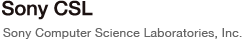 [Speaker Notes: Multi disciplinary collaboration in Economics, Finance, Mathematics and Computational Science]
Introduction
Much has been said and done in the field of business failure prediction in the last 40 years

However, we have found some place for improvement with the latest methods of supervised learning
Easily understandable models
With misclassification rates 10 times lower than classic results
Methodological choices
Information Geometric Algorithms
Focuses on performances on unseen cases
Smaller risk of over-fitting
Relies on last decade works in information geometric

Learns powerful and interpretable models
Decision trees  (simple recursive partitioning)
Disjonctive Normal Forms (conjunction of tests over description variables)  much easier to interpret
Boosting Algorithm
Principle: repeatedly calling another learning algorithm and making a linear combination of all classifiers obtained
Loss in interpretability

Dramatically improves the accuracy of single models

Gives an idea of the smallest risks achievable

No over-fitting
Time dimension of business failure
Failure is not an acute event, there are different paths to failure (typical, chronic, acute)

A few works have introduced a time dimension in business failure studies
Trends and differences (Laitinen, 1993)
Retarded variables (Cybinski, 2001)
CUSUM procedures (Theodossiou, 1991)

Current work on time series of yearly published data of 6 years long
Time series processed using wavelet expansion
Wavelet Expansion Principles
Provides a processing of time serie which is:
Standard (Haar wavelets)
Easily understandable
Easily applied to longer time series
Wavelets for pattern recognition
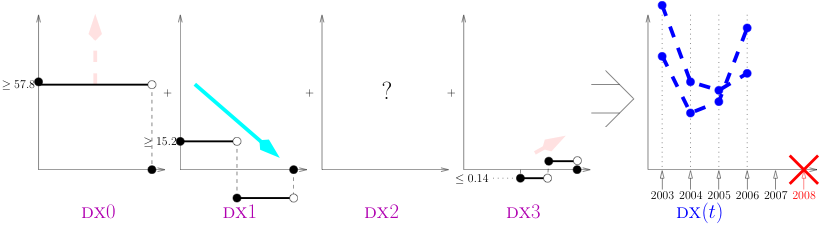 Considering conditions on the different wavelet coefficients we can define, on relevant variables, patterns of failing firms possibly many years before failure occurs
Usefulness in business failure prediction
Dataset
1 000 french companies for which we possess the yearly company tax return from 2003 to 2008 and an identification of the ones gone in legal procedures

Validation of the method on two sets of variables :
Variables associated to solvency and liquidity  Blinkers
Cash Flow (for liquidity) - CF
Supplier’s Debt (for solvency) - SD
Fiscal and Social Debt (for both liquidity and solvency) - FSD
Laitinen ratios considered in his works on failure patterns (1993)
ROI (for profitability)
Quick Ratio (for static liquidity)
Traditional Cash Flow to Net Sales (for dynamic liquidity)
Shareholder capial to total assets (for static solidity)
Traditional Cash Flow to Total Debt (for dynamic solidity)
DNFs’ drawing of Failure Patterns
High probability of failure (98%) if :
(Year >= 1999)
(FSD mean >= 39.6)
(SD start trend >= 3.7) 
(CF end trend >= 1.3)

High probability of failure (99%) if
(CF start trend >= 0) 
(SD start trend <= 0.3) and (SD end trend <= 0.1) 
(FSD start trend >= 2.3) and (FSD end trend <= -1.3)
Improvements due to the use of Decision Trees
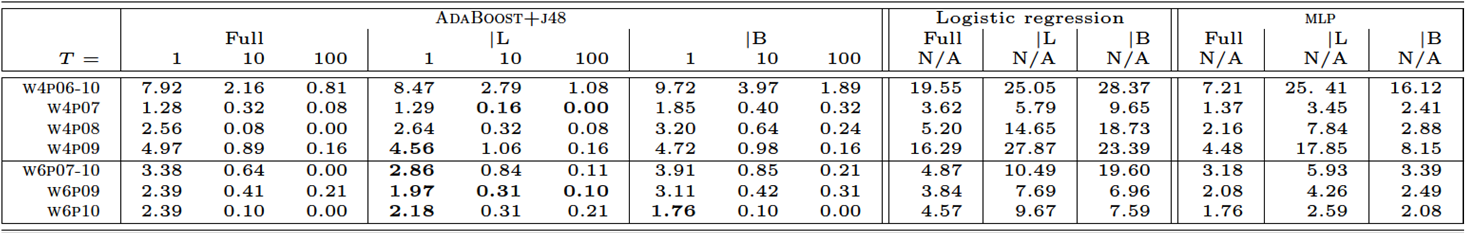 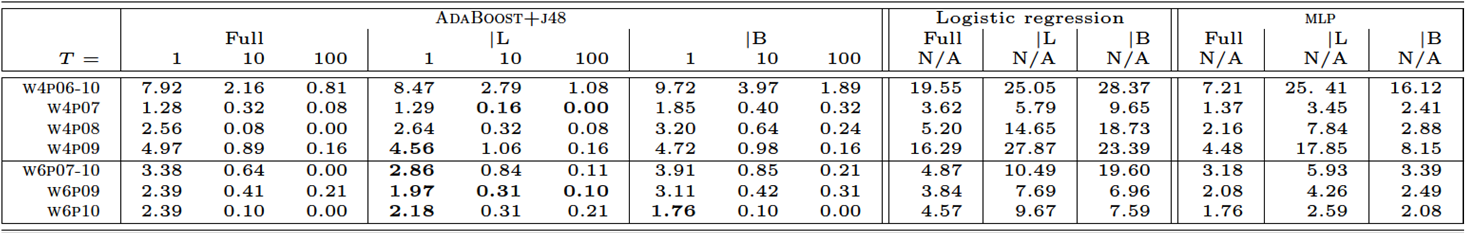 Improvements due to the use of time series
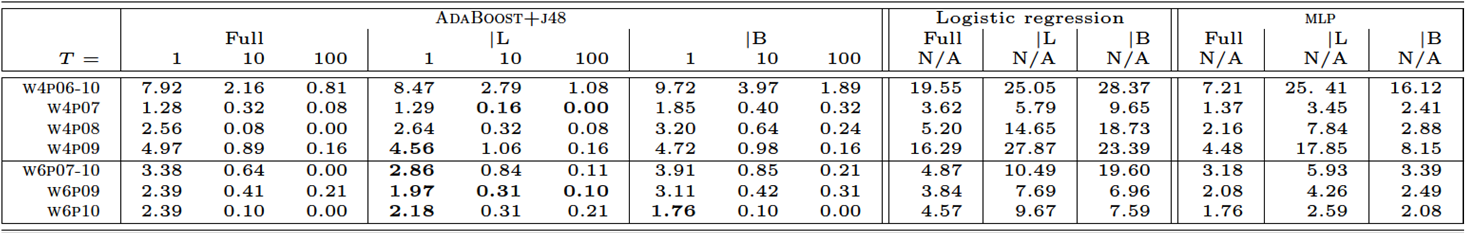 Predicting the risk of failure after 2 years, longer time series provide better results
Conclusion
Information Geometric Algorithms still have much to bring in financial fields since they allow to improve prediction performances but also provide for of-the-shelf tools to explore important datasets

Variable selection : 
Improvements in hardware performance now allows to input all available variables in the programs

Optimal number of variables is identified by the machine

Choice of variable is not constrained anymore by common knowledge
Thank you for listening